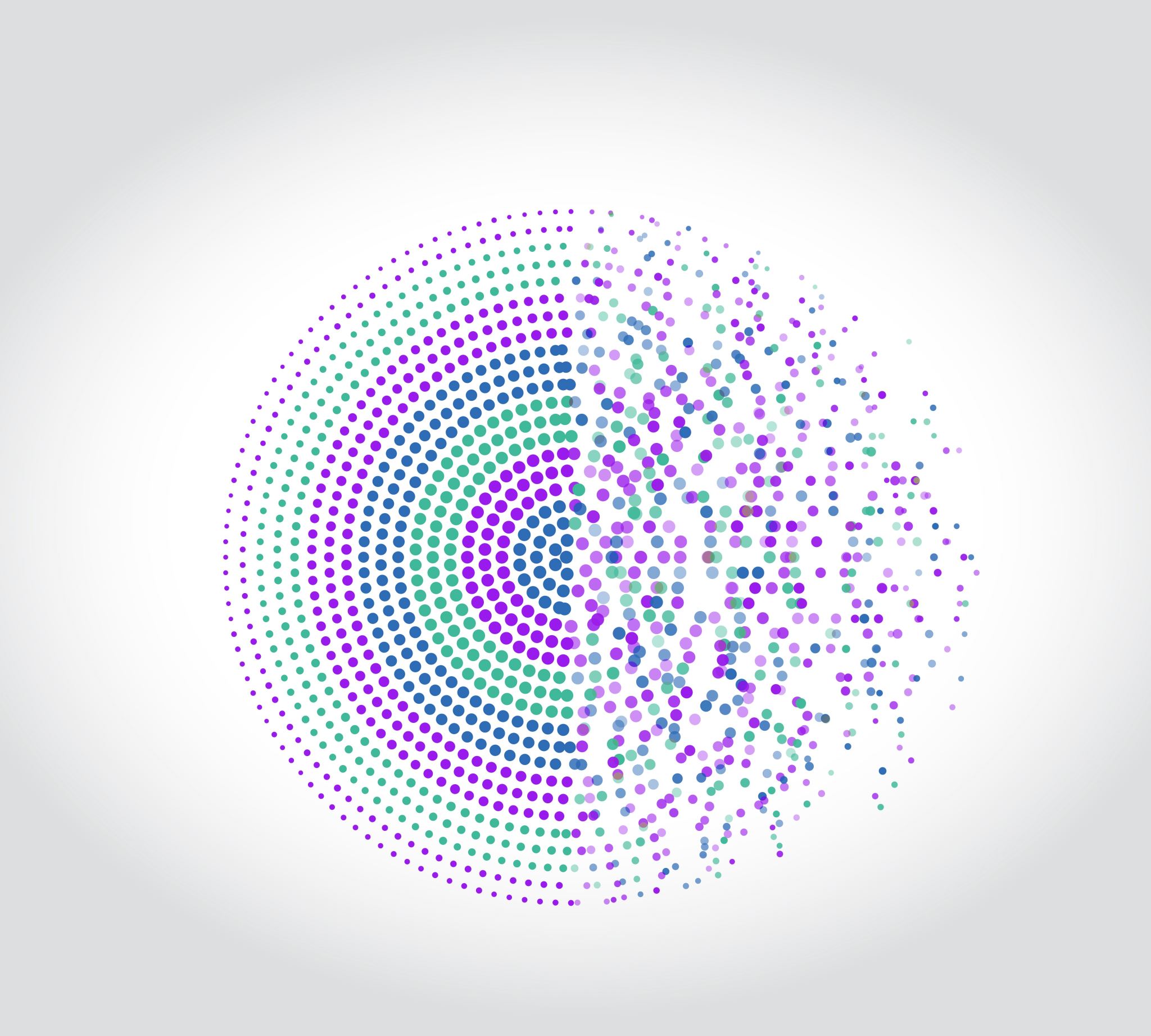 Fistulae in Invasive Cervical Cancer (20 minutes)
Types of Fistulaeof Fistulae
Symptoms
Recto-vaginal and Colo vaginal fistula
Vesicovaginal fistula
Management
Post Hysterectomy Fistula
Q& A and sharing treatment experience
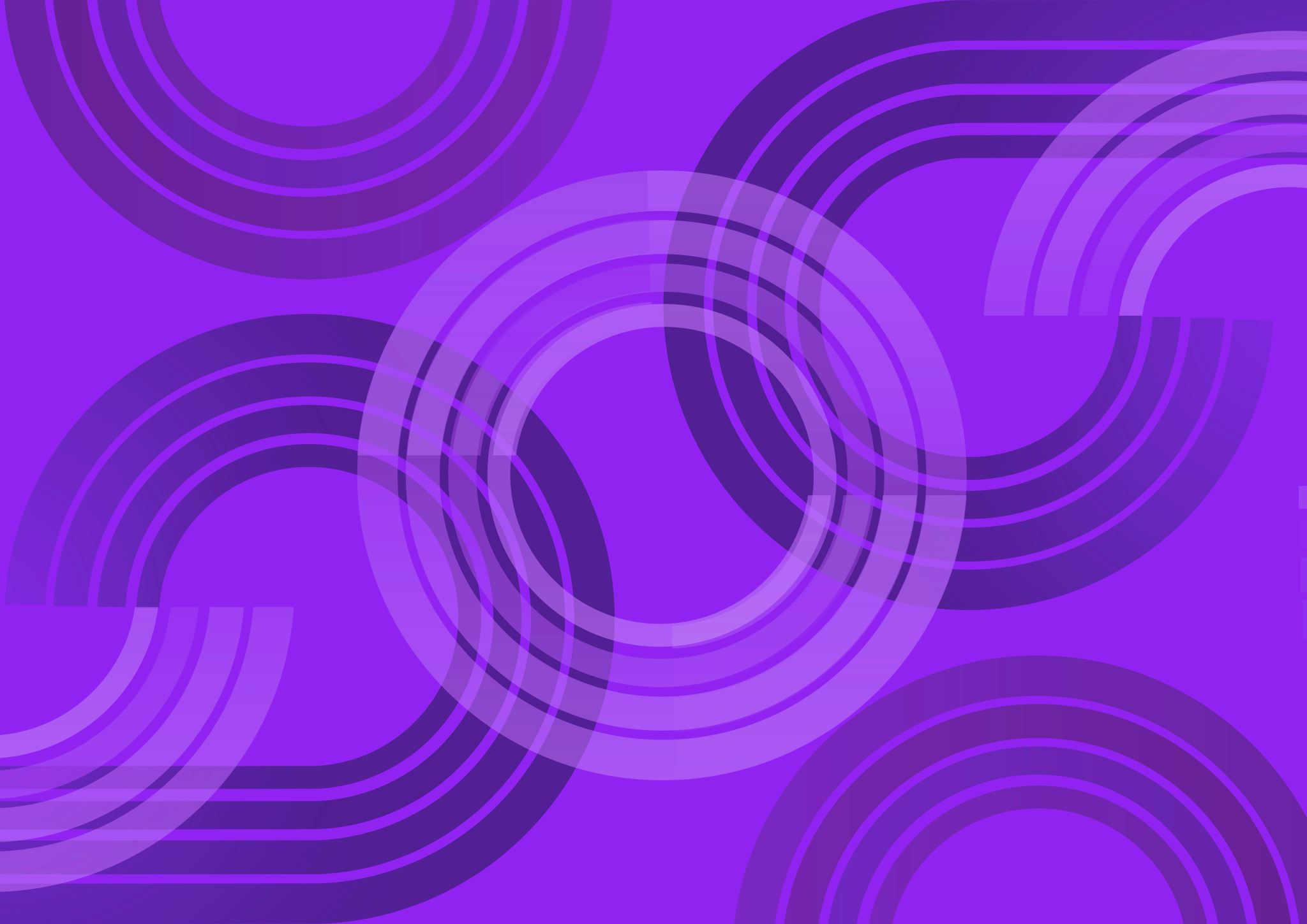 Thank you!